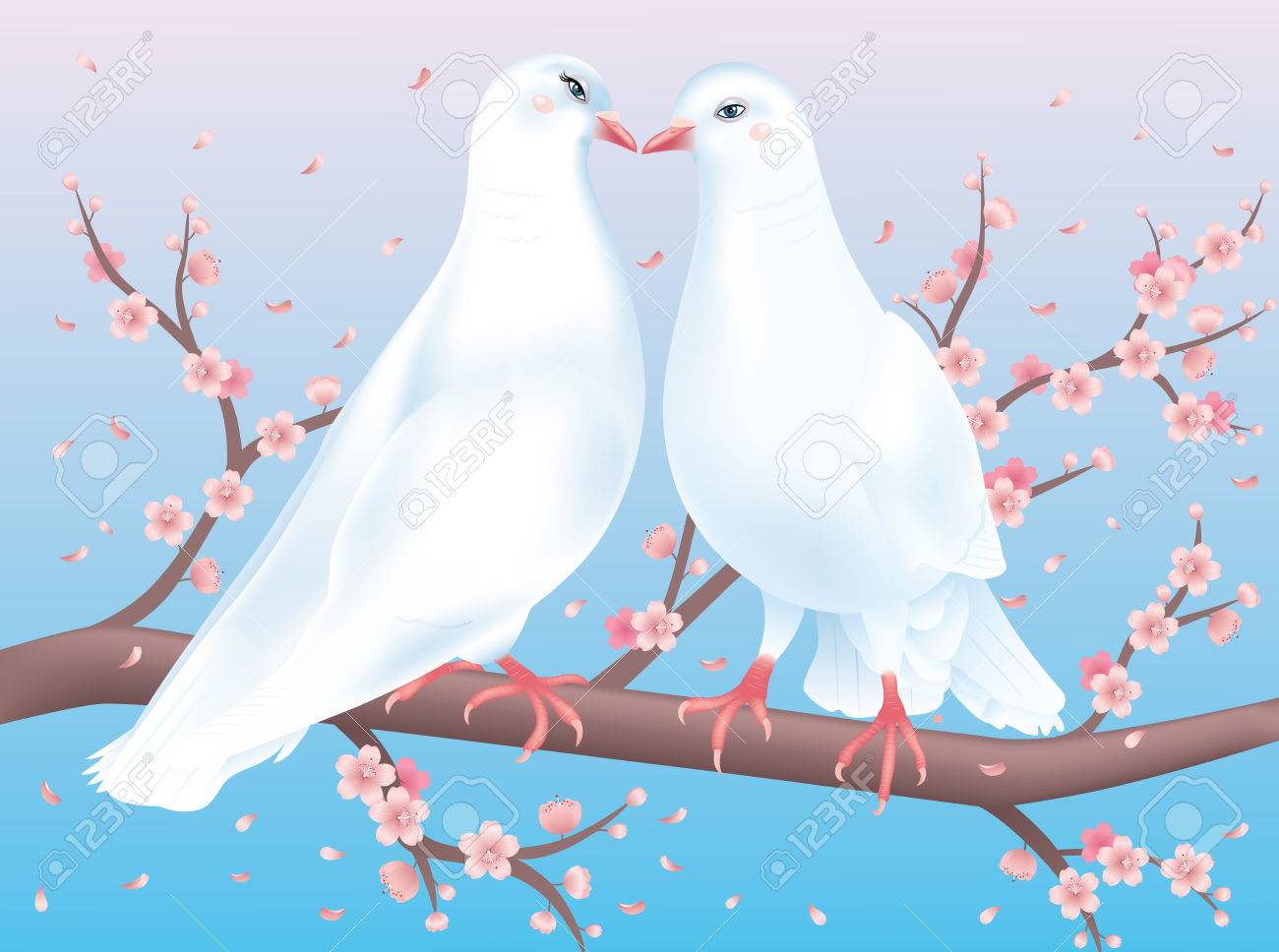 লাল গোলাপ শুভেচ্ছা
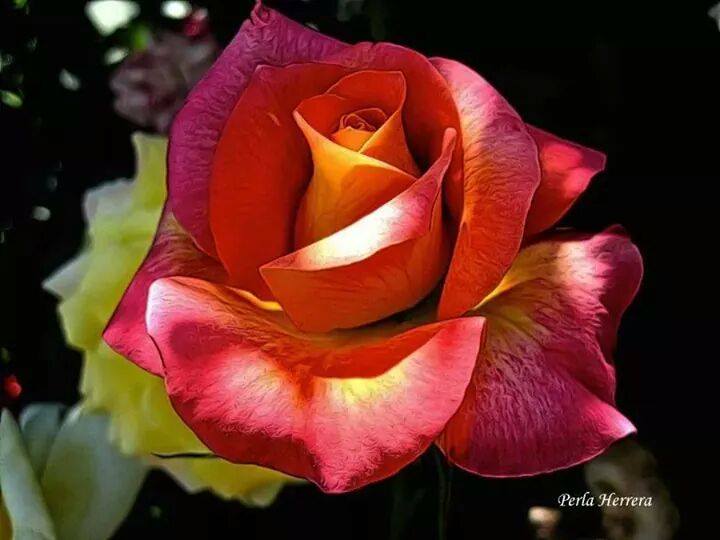 শিক্ষক পরিচিতি
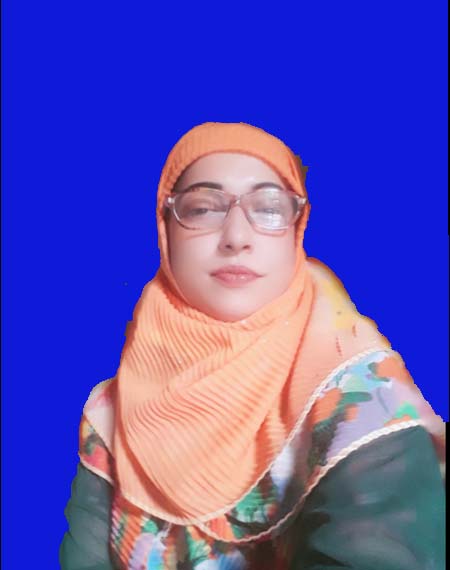 চায়না আক্তার
সহকারি শিক্ষক
৭২নং সরকারি প্রাঃ বিদ্যালয়।
ভাঙ্গা, ফরিদপুর।
পাঠ পরিচিতি
শ্রেণিঃ পঞ্চম
বিষয়ঃ প্রাথমিক গণিত
পৃষ্ঠাঃ ৮৬ ও ৮৭
শিখনফলঃ
২৩.১.১ শতকরা কী তা বলতে পারবেও প্রতীক লিখতে পারবে।
২৩.১.২ সাধারণ ভগ্নাংশকে শতকরায় রুপান্তর করতে পারবে।
শতকরকে সাধারণ ভগ্নাংশে রুপান্তর করতে  পারবে ।
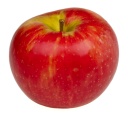 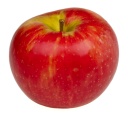 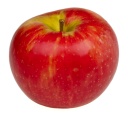 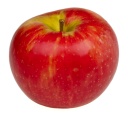 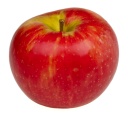 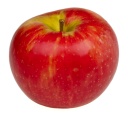 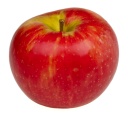 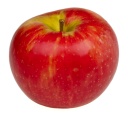 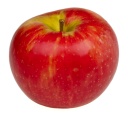 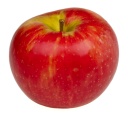 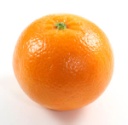 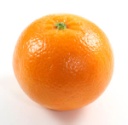 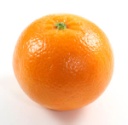 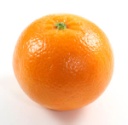 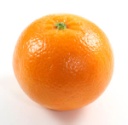 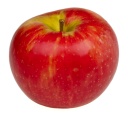 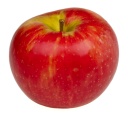 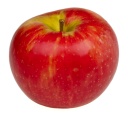 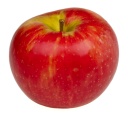 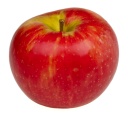 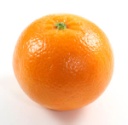 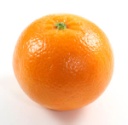 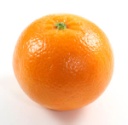 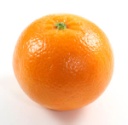 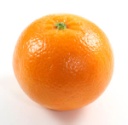 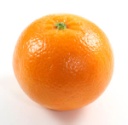 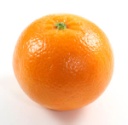 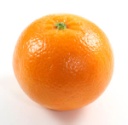 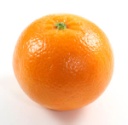 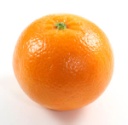 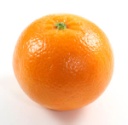 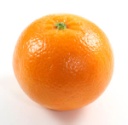 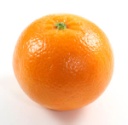 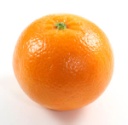 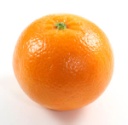 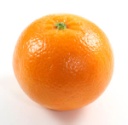 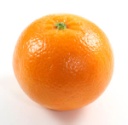 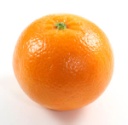 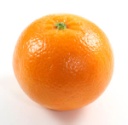 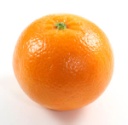 কয়টি ফলের মধ্যে কয়টি আপেল আছে?
গণিতের ধাঁ ধাঁ
বলোতো আজ আমরা কি পড়বো?
কয়টি ফল আছে?
কয়টি আপেল আছে?
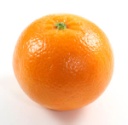 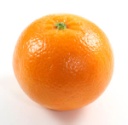 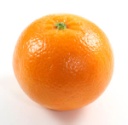 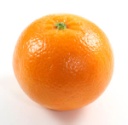 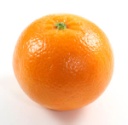 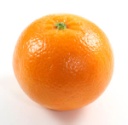 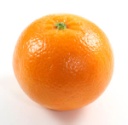 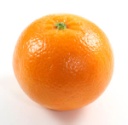 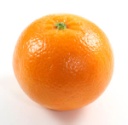 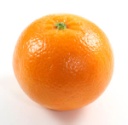 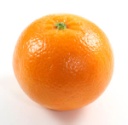 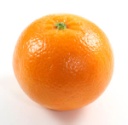 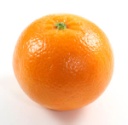 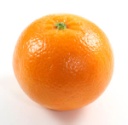 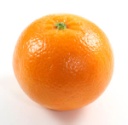 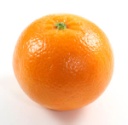 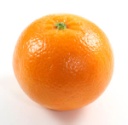 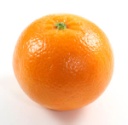 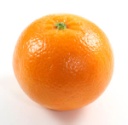 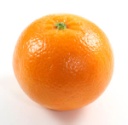 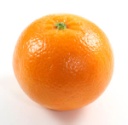 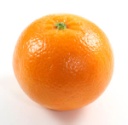 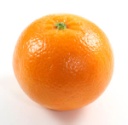 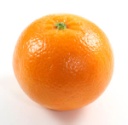 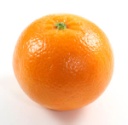 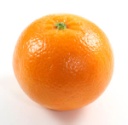 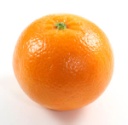 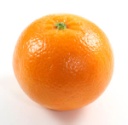 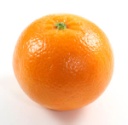 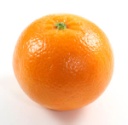 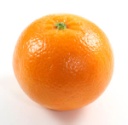 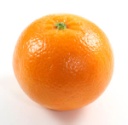 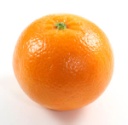 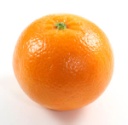 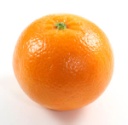 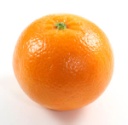 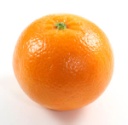 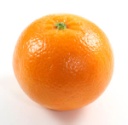 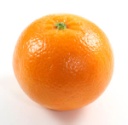 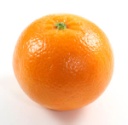 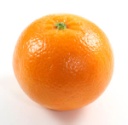 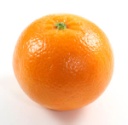 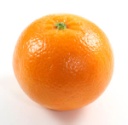 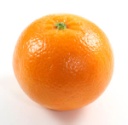 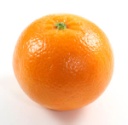 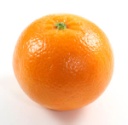 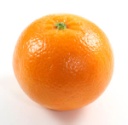 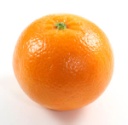 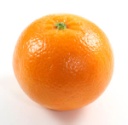 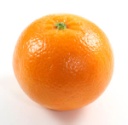 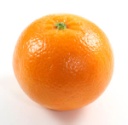 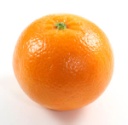 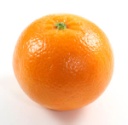 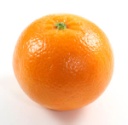 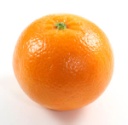 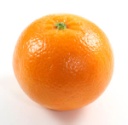 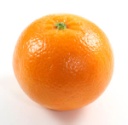 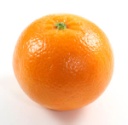 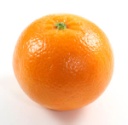 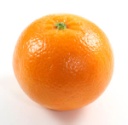 আজকের পাঠ
শতকরা
বাস্তব উপকরণ প্রদর্শন
এ লিখা টুকু স্লাইডের অংশ নয়।শিক্ষকের কাজ।
 100 টি কাঠি বা মার্বেল ইত্যাদি নিয়ে তা থেকে
 কয়েকটি কাঠি বা মার্বেল ইত্যাদি নিয়ে প্রশ্নোত্তরের মাধ্যমে শতকরার ধারণা দিতে হবে।
পাশের চিত্রটি দেখ
বর্গটির কত অংশ রং করা হয়েছে?
কতটি ছোট বর্গে ভাগ করা হয়েছে?
কতটি ছোট বর্গ রং করা হয়েছে?
এটি কি?
কি করা হয়েছে?
ভগ্নাংশটির হর ১০০।
একে লেখা হয় ১5%।
‘%’ এটি শতকরা প্রতীক।
১5
১০০
লক্ষ করঃ শতকরা একটি ভগ্নাংশ, যার হর ১০০।
বিষয়
পূর্ণ নম্বর
সিয়াম
সিহাব
পার্থ
গণিত
১০০
৮২
৮৫
৭০
সিয়াম ১০০ নম্বরের মধ্যে পেয়েছে ৮২ অর্থাৎ সে ‘প্রতি শতে ৮২’
বা শতকরা ৮২ বা ৮২% পেয়েছে।
সিহাব ১০০ নম্বরের মধ্যে পেয়েছে ৮৫ অর্থাৎ সে ‘প্রতি শতে ৮৫’
বা শতকরা ৮৫ বা ৮৫% পেয়েছে।
পার্থ ১০০ নম্বরের মধ্যে পেয়েছে ৭০ অর্থাৎ সে ‘প্রতি শতে ৭০’
বা শতকরা ৭০ বা ৭০% পেয়েছে।
৮২
৮৫
লক্ষ করঃ
=
৮২%
=
৮৫%
১০০
১০০
জোড়ায় কাজ > উত্তর খাতায় লিখ।
প্রশ্ন ১ >
শতকরা কী?
প্রশ্ন ২ >
শতকরা প্রতীকটি লিখ।
বোর্ডে কাজ
গাণিতিক সমস্যা নিয়ে আলোচনা
৪৫% কে ভগ্নাংশে প্রকাশ কর।
লক্ষ করঃ শতকরা চিহ্ন তুলে দিয়ে ভগ্নাংশে প্রকাশ করা হয়।
দলে কাজ > প্রশ্নগুলোর উত্তর খাতায় লিখ।
৫
প্রশ্ন > 2
১০
35% কে ভগ্নাংশে প্রকাশ কর।
প্রশ্ন > 1
শতকরায় প্রকাশ কর।
পাঠ্য বইয়ের সাথে সংযোগ স্থাপন
তোমার পাঠ্য বইয়ের ৮৬  ও ৮৭ পৃষ্ঠা বের করে মনোযোগ সহকারে পড়।
মূল্যায়ন > উত্তরটি খাতায় লিখঃ
১৯
১৯
১৯
৪৫
৫৭
২৮
১৯
৪৯
প্রশ্ন ১ > নিচের কোনটি শতকরা?
১০০০
১০০০০
১০০
১০০
১০০
১০
১০
১০০
ঘ)
ক)
খ)
গ)
প্রশ্ন ২ > নিচের কোনটি শতকরা নয়?
ঘ)
ক)
খ)
গ)
৬৪
প্রশ্ন ৩ >
কী শতকরা? কেন?
১০০০
৩৮
প্রশ্ন ৪ >
কী শতকরা? কেন?
১০০
বাড়ীর কাজঃ
শতকরা প্রতীক একেঁ সুন্দর করে রং করে আনবে।
জি
জ্ঞা
সা
?
কো
  ন
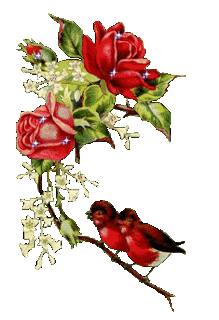 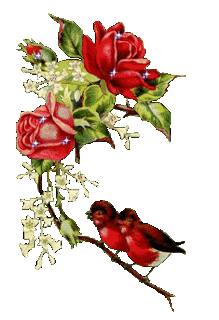 সবাইকে ধন্যবাদ